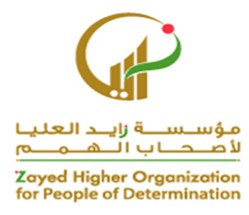 لف الصامولة حول البرغي
اسم المعلم : ابراهيم  أحمد إبراهيم
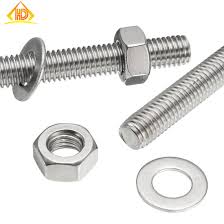 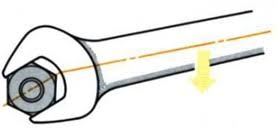 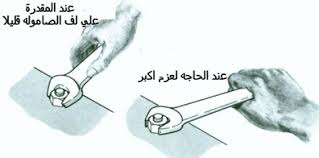 2
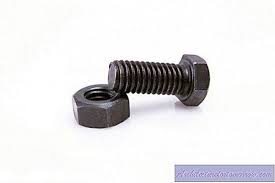 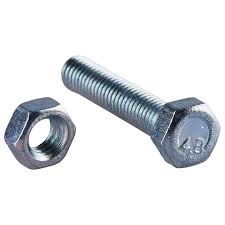 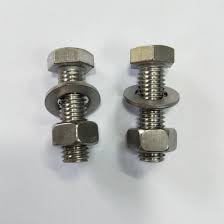 3
لف الصامولة حول البرغي
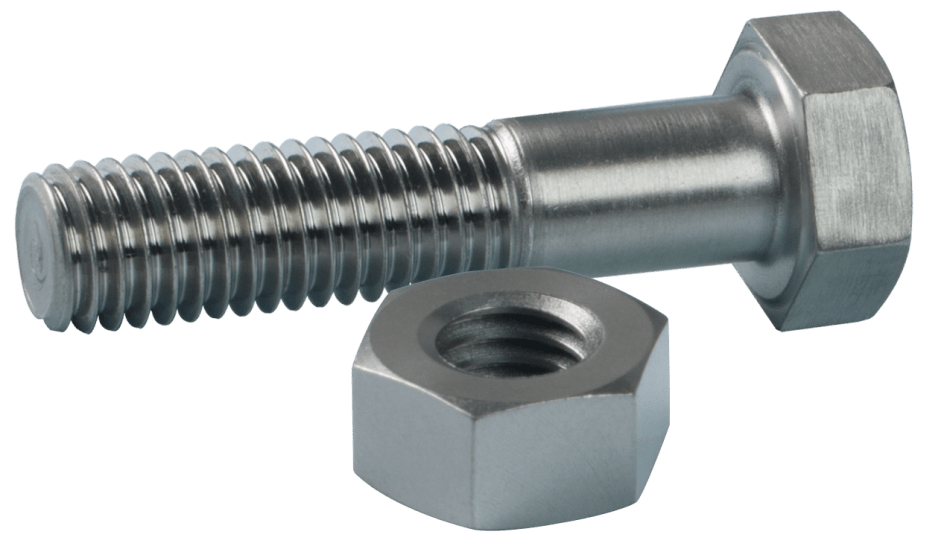 مراعاة النقاط التالية في عملية التدريس
التفاعل و التعزيز
الانتقال من مرحلة إلى أخرى في الدرس بناء على استجابة الطالب 
أعطاء الفرصة الكاملة للطالب للتفكير و تكرار المحاولة 
التنوع في استراتيجيات التعلم لتحقيق الهدف المنشود .
4
تعرف على كيفية لف الصامولة حول البرغي
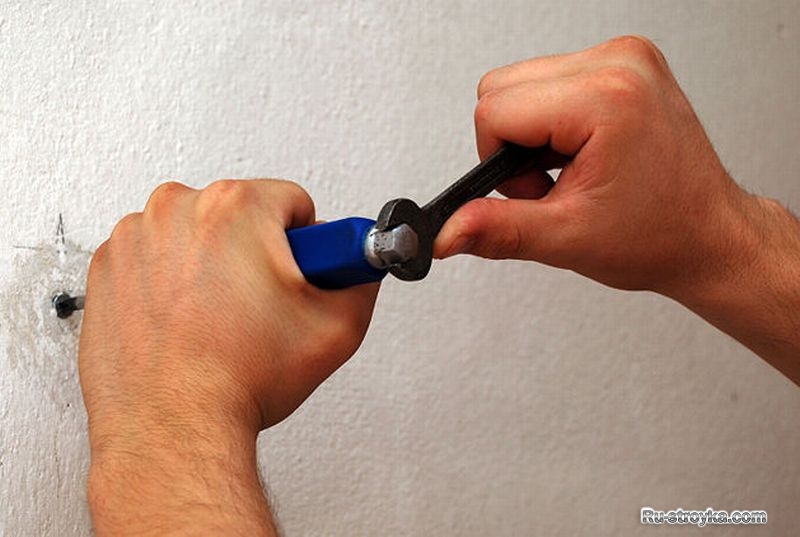 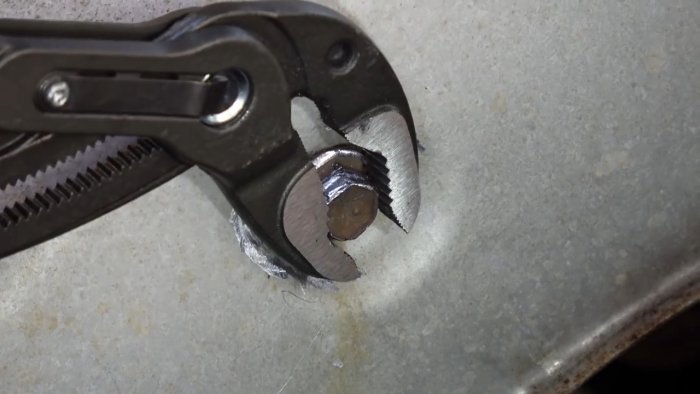 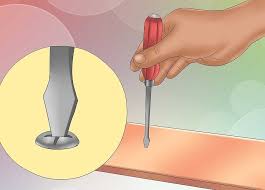 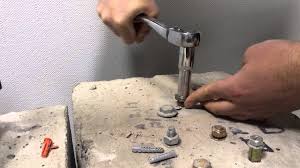 5
التعرف على أشكال لف الصامولة حول البرغي
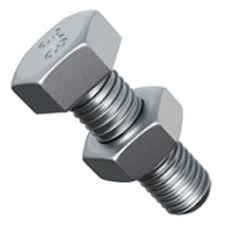 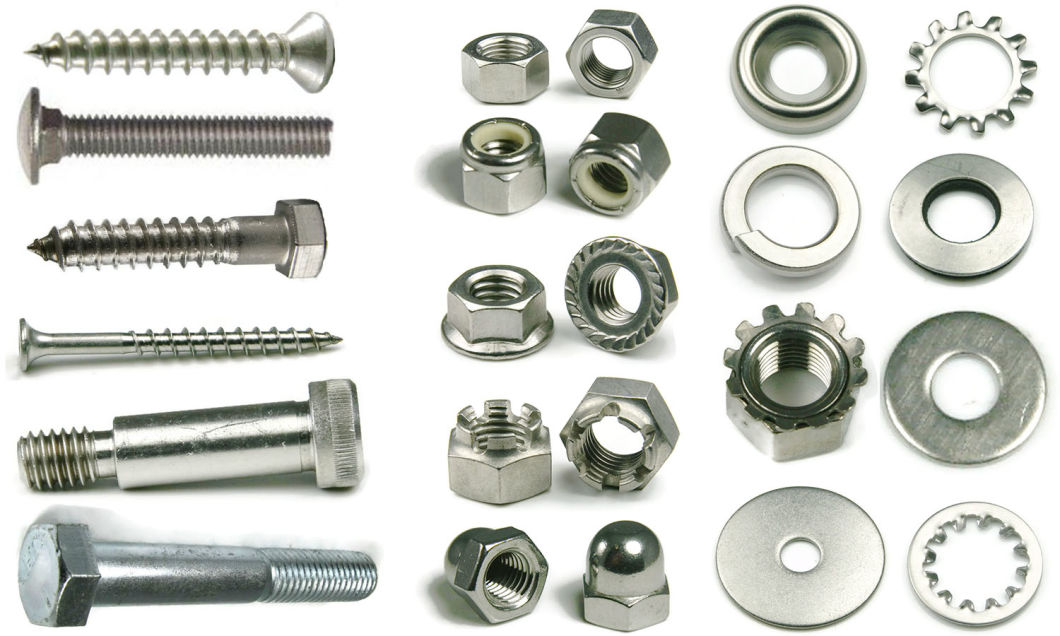 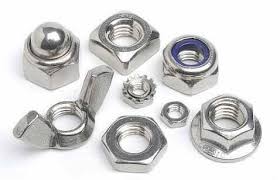 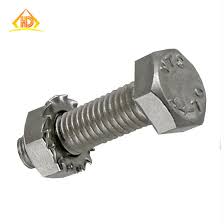 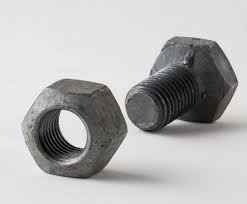 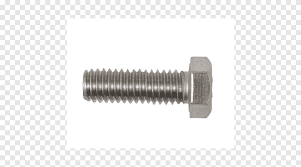 6
انظر و أتعلم
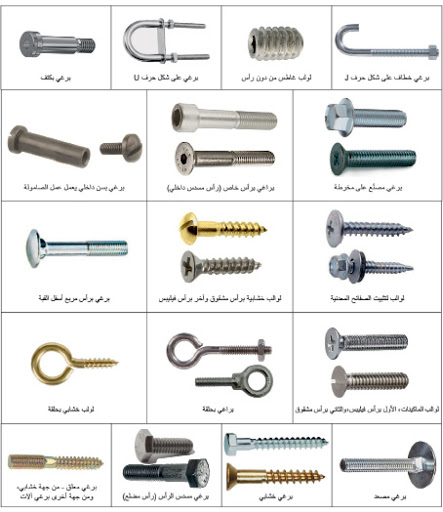 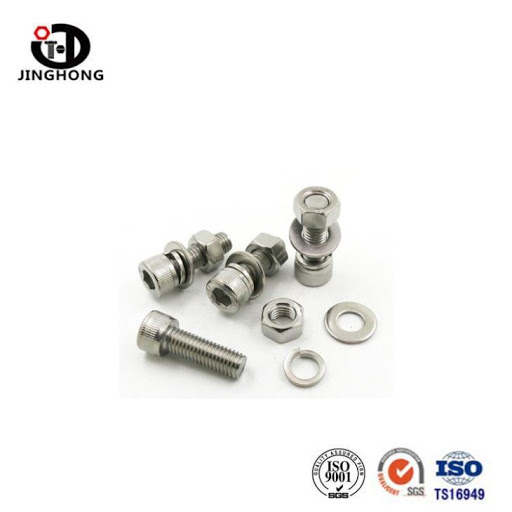 7
تدريبات وأنشطة بالتعرف على لف الصمولة حول البرغي
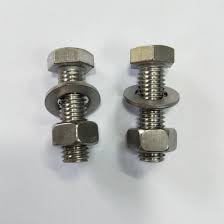 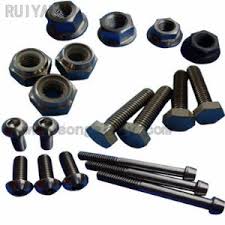 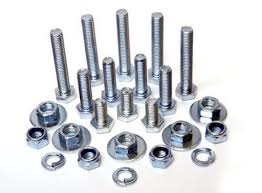 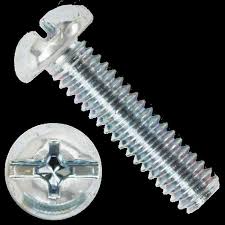 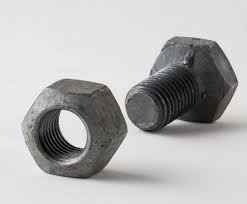 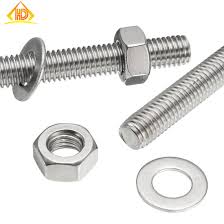 8
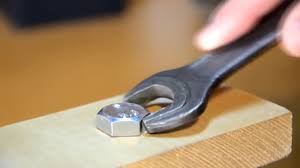 https://www.youtube.com/watch?v=mH85Ksk4fvU&feature=emb_logo

https://www.youtube.com/watch?v=gt1vTfGJNp4&feature=emb_logo
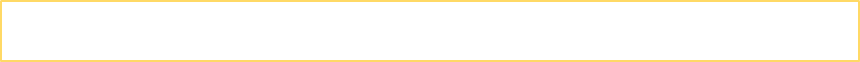 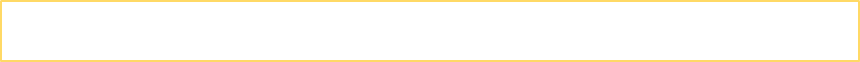 https://www.youtube.com/watch?v=4SxBV8HAXPw
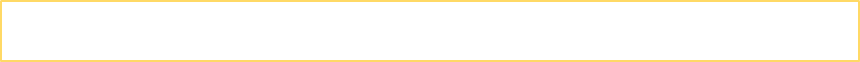 فيديو تعليمي / كيفية مسك الصامولة فيديو تعليمي / طرق فك الصامولة بشكل صحيح.فيديو تعليمي / طريقة تثبيت البراغي .
9
نهاية الدرس
اسم المعلم : ابراهيم  أحمد إبراهيم